Software (Applications and System softwares)
Software
Software is a set of programs, which is designed to perform a well-defined function. A program is a sequence of instructions written to solve a particular problem.
There are two types of software −
System Software
Application Software
System Software
The system software is a collection of programs designed to operate, control, and extend the processing capabilities of the computer itself. System software is generally prepared by the computer manufacturers. These software products comprise of programs written in low-level languages, which interact with the hardware at a very basic level. System software serves as the interface between the hardware and the end users.
Some examples of system software are Operating System, Compilers, Interpreter, Assemblers, etc.
features
Here is a list of some of the most prominent features of a system software −
Close to the system
Fast in speed
Difficult to design
Difficult to understand
Less interactive
Smaller in size
Difficult to manipulate
Generally written in low-level language
Application Software
Application software products are designed to satisfy a particular need of a particular environment. All software applications prepared in the computer lab can come under the category of Application software.
Application software may consist of a single program, such as Microsoft's notepad for writing and editing a simple text. It may also consist of a collection of programs, often called a software package, which work together to accomplish a task, such as a spreadsheet package.
Features
Features of application software are as follows −
Close to the user
Easy to design
More interactive
Slow in speed
Generally written in high-level language
Easy to understand
Easy to manipulate and use
Bigger in size and requires large storage space
Operating System
The Operating System is a program with the following features −
An operating system is a program that acts as an interface between the software and the computer hardware.
It is an integrated set of specialized programs used to manage overall resources and operations of the computer.
It is a specialized software that controls and monitors the execution of all other programs that reside in the computer, including application programs and other system software.
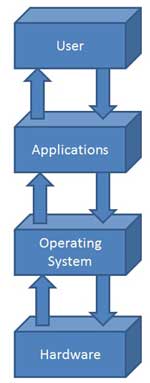 Characteristics of Operating System
Here is a list of some of the most prominent characteristic features of Operating Systems −
Memory Management − Keeps track of the primary memory, i.e. what part of it is in use by whom, what part is not in use, etc. and allocates the memory when a process or program requests it.
Processor Management − Allocates the processor (CPU) to a process and deallocates the processor when it is no longer required.
Device Management − Keeps track of all the devices. This is also called I/O controller that decides which process gets the device, when, and for how much time.
File Management − Allocates and de-allocates the resources and decides who gets the resources.
Security − Prevents unauthorized access to programs and data by means of passwords and other similar techniques.
Cont.
Job Accounting − Keeps track of time and resources used by various jobs and/or users.
Control Over System Performance − Records delays between the request for a service and from the system.
Interaction with the Operators − Interaction may take place via the console of the computer in the form of instructions. The Operating System acknowledges the same, does the corresponding action, and informs the operation by a display screen.
Error-detecting Aids − Production of dumps, traces, error messages, and other debugging and error-detecting methods.
Coordination Between Other Software and Users − Coordination and assignment of compilers, interpreters, assemblers, and other software to the various users of the computer systems.